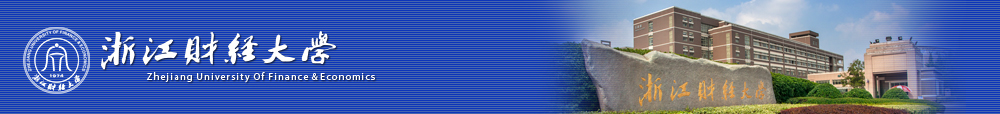 高级数据结构-最短路
信智学院  陈琰宏
浙江财经大学信智学院 陈琰宏
主要内容
Dijkstra算法
01
优先队列
02
案例实现
03
浙江财经大学信智学院 陈琰宏
11.1 最短路径
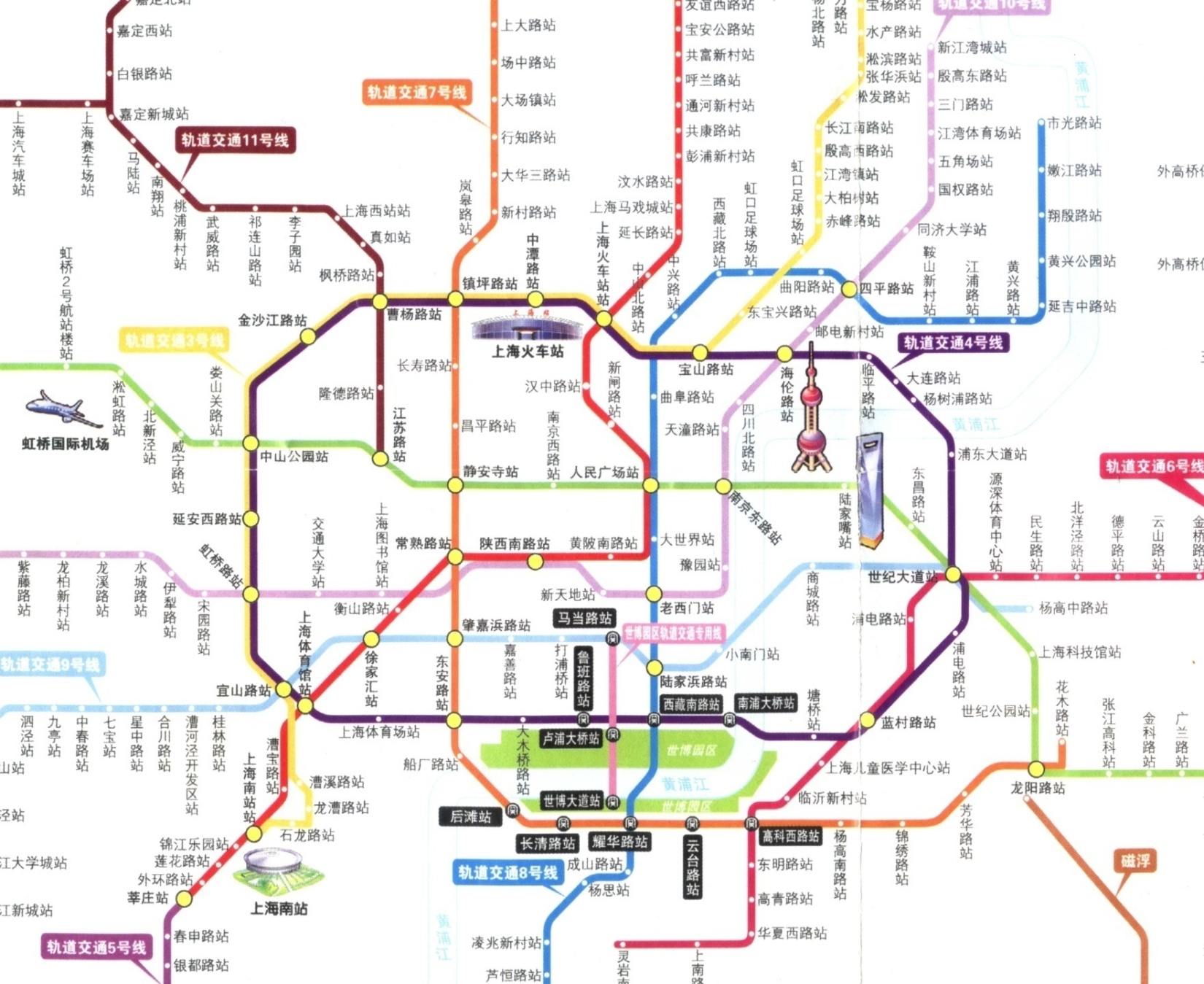 交通的最短路径 选择。
1/24
11.1 最短路径
8个城市 v0，v1 ，···， v7之间有一个公路网(如图所示)，每条公路为图中的边，边上的权数表示通过该公路所需的时间．设你处在城市 v0，那么从 v0到其他各城市，应选择什么路径使所需的时间最短？
11.1 最短路径
最短路径问题：如果从图中某一顶点(称为源点)到达另一顶点(称为终点)的路径可能不止一条，如何找到一条路径，使得沿此路径各边上的权值总和达到最小。
问题解法：
权值为非负的单源最短路径问题(固定源点)－Dijkstra算法(迪杰斯特拉算法)；
权值为任意值的单源最短路径问题(固定源点) －Bellman-Ford算法(贝尔曼－福特算法)；
所有顶点之间的最短路径问题－Floyd-Warshall算法(弗洛伊德算法)；
8
4
1
2
4
15
30
18
3
0
10
7
5
5
2
(a)
11.1.1 Dijkstra算法
权值为非负的单源最短路径问题
问题的提出： 给定一个带权有向图G与源点v，求从v到G中其它顶点的最短路径。限定各边上的权值大于或等于0。
在图(a)中，考虑顶点0到其他顶点的最短距离是多少？
顶点0到顶点1的最短路径距离是：20
顶点0到顶点2的最短路径距离是： 5
顶点0到顶点3的最短路径距离是： 22
顶点0到顶点4的最短路径距离是： 28
顶点0到顶点5的最短路径距离是： 12
思考：这些最短距离是怎么求出来的？
8
4
1
2
4
15
30
18
3
0
10
7
5
5
2
(a)
11.1.1 Dijkstra算法
为求得这些最短路径，Dijkstra提出按路径长度的递增次序，逐步产生最短路径的算法。首先求出长度最短的一条最短路径，再参照它求出长度次短的一条最短路径，依次类推，直到从顶点v到其它各顶点的最短路径全部求出为止。
在图(a)中，考虑顶点0到其他顶点的最短距离是多少？

长度最短的最短路径是顶点0到顶点2的最短路径(就是顶点0到其他顶点的直接路径最短的路径)

长度次短的最短路径是顶点0到顶点5的最短路径(v0,v2,v5)，其中(v0,v2)就是前面求出的长度最短的最短路径。
8
4
1
2
4
15
30
18
3
0
10
7
5
5
2
(a)
11.1.1 Dijkstra算法的基本思想
设置两个顶点的集合T和S：
S中存放已找到最短路径的顶点，初始状态时，集合S中只有一个顶点，即源点v0；
T中存放当前还未找到最短路径的顶点；
以后每求得一条最短路径(v0,…,vk)，就将vk加入到顶点集合S中，直到所有的顶点都加入到集合S中，算法就结束了。
T
S
vk
v0
vp
vi
实线表示直接路径
v0到vi的虚线表示v0到vi的最短路径
11.1.1 Dijkstra算法的基本思想
可以证明v0到T中顶点vk的最短路径，要么是从v0到vk的直接路径；要么是从v0经S中某个顶点 vi  再到vk的路径。
算法的具体步骤
初始时，S中包含源点v0。
然后不断从T中选取到顶点v0路径长度最短的顶点u，找到后：
把顶点u加入到S；
修改顶点v0到T中剩余顶点的最短路径长度值。T中各顶点新的最短路径长度值为：min{原来的最短路径长度值, 顶点u的最短路径长度+u到该顶点的路径长度值}；
重复2，直到T的顶点全部加入S为止。
算法的具体步骤
在dijkstra算法里设置2个数组：
dist[n]：dist[i]表示当前找到的从源点v0到终点vi的最短路径的长度，初始状态下，dist[i]为E[v0][i]，即邻接矩阵的第v0行。
S[n]：S[i]为0表示顶点vi还未加入到集合S中，S[i]为1表示vi已经加入到集合S中。初始状态下，S[v0]为1，其余为0，表示最初集合S中只有顶点v0。
算法的具体步骤
在dijkstra算法里重复做以下工作：
在dist[ ]里查找S[i]!=1，并且dist[i]最小的顶点u，
将S[u]改为1，表示顶点u已经加入进来了。
修改其它顶点的dist[ ]。当S[k]!=1，且顶点vk到顶点vu有边(E[u][k]<MAX)，且dist[u]+E[u][k]<dist[k]，则修改dist[k]为dist[u]+E[u][k]。
递推公式：
初始：dist [k] = Edge[v0][k]，v0是源点 
递推：dist [k] = min{ dist [k], dist [u] + Edge[u][k] }, vk∈T
           其中vu是当前dist[ ]最小的顶点。
算法的具体步骤
源点为0
S
dist
S
dist
S
dist
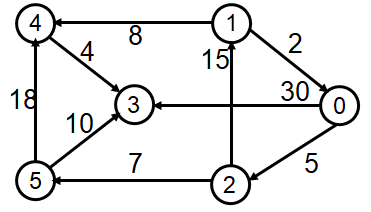 (1)
(2)
初始状态
1. 在T选取dist[ ]最小的顶点u
2. 将u加入到S
3. 修改T中顶点的dist[ ]
(4)
(3)
(5)
算法的具体代码
该算法可以实现的功能为：指定一个源点，指定一个终点，求源点到终点的最短路径。
#define max_v_num 10
#define max 1000000
int Edge[max_v_num][max_v_num];
int vexnum;
/* 
dist[i]表示当前找到的从源点v0到终点vi的最短路径的长度，
初始状态下，dist[i]为E[v0][i]，即邻接矩阵的第v0行。
S[i]为0表示顶点vi还未加入到集合S中，S[i]为1表示vi已经加入到集合S中。
初始状态下，S[v0]为1，其余为0，表示最初集合S中只有顶点v0。
*/
算法的具体代码
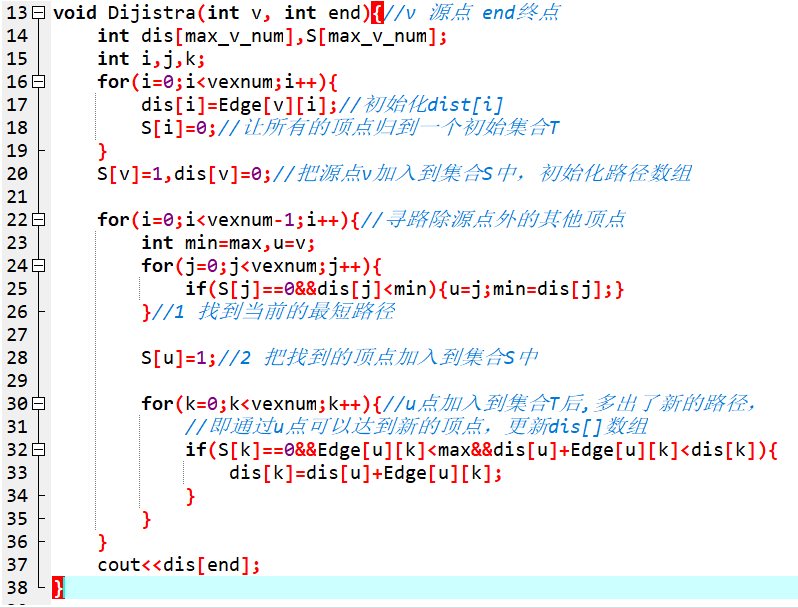 [3333]: 迪杰斯特拉
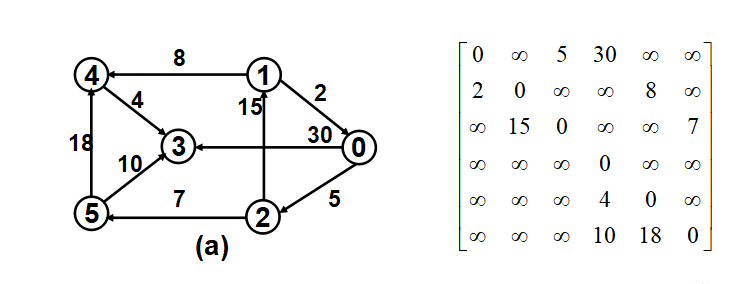 输入顶点数n 边数m，m条边的顶点和权值；输出：顶点0到每个顶点的最短路径

样例输入
6 9
0 2 5
0 3 30
1 0 2
1 4 8
2 1 15
2 5 7
4 3 4
5 3 10
5 4 18
0 4
样例输出
28
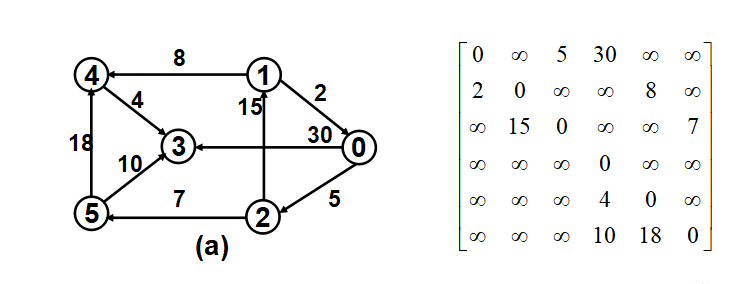 算法实现
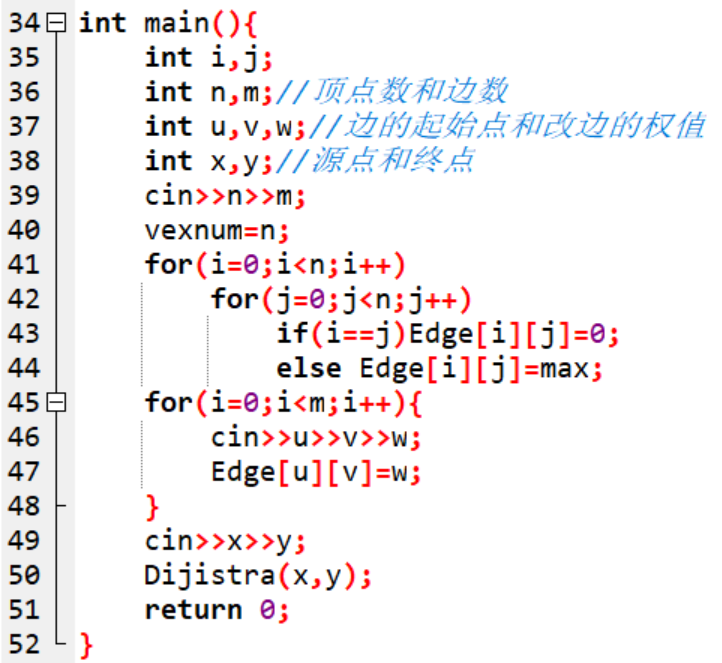 算法实现
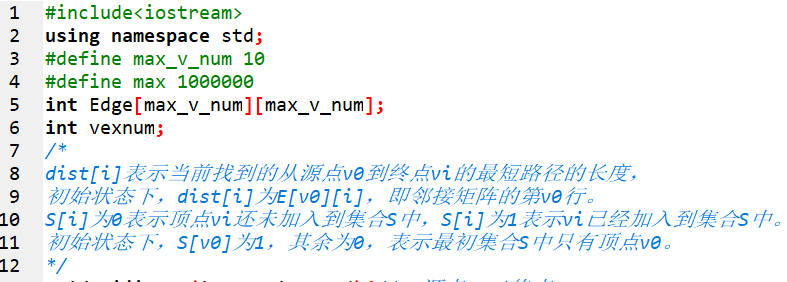 算法实现
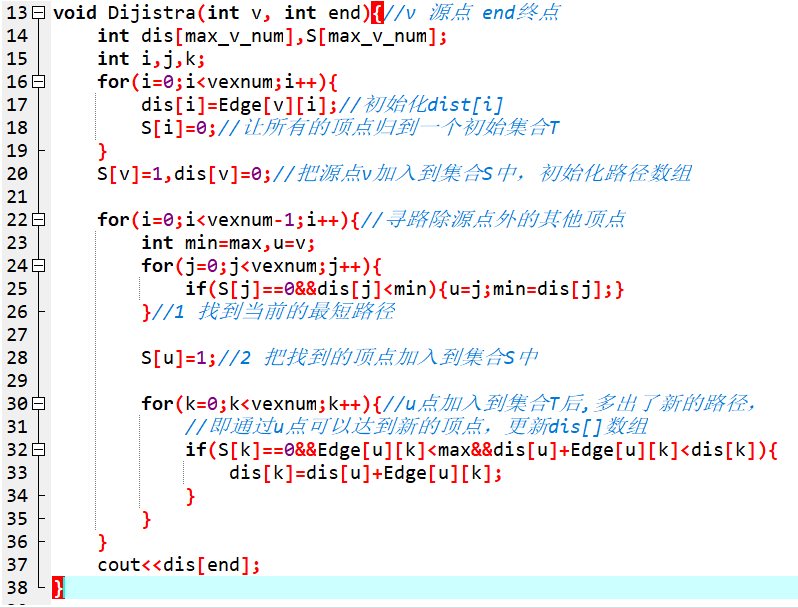 比较： Prim和Dijkstra的区别
Prim和Dijkstra大同小异，唯一的区别是prim是维护树到其余节点的最小路径，而dijkstra是维护源节点到各个节点的最小路径。
浙江财经大学信智学院 陈琰宏
比较：最小生成树和最短路径的区别
最小生成树：　　　　
    最小生成树能够保证整个拓扑图的所有路径之和最小，但不能保证任意两点之间是最短路径。
最短路径：
    最短路径是从一点出发，到达目的地的路径最小。
总结：
    遇到求所有路径之和最小的问题用最小生成树&并查集解决；
　  遇到求两点间最短路径问题的用最短路，即从一个城市到另一个城市最短的路径问题。
区别：
　　最小生成树构成后所有的点都被连通，而最短路只要到达目的地走的是最短的路径即可，与所有的点连不连通没有关系。
算法复杂度分析
用邻接矩阵存储图，Dijkstra算法的复杂度为O(n2)
能不能降低时间复杂度？
采用邻接表+优先队列
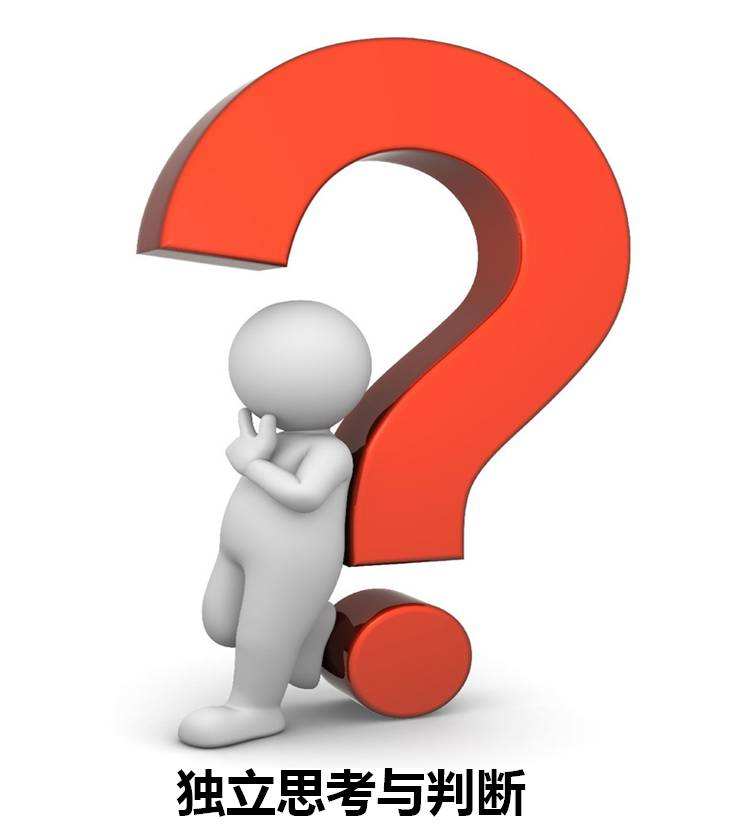 11.2 优先队列
普通的队列是一种先进先出的数据结构，元素在队列尾追加，而从队列头删除。
   在优先队列中，元素被赋予优先级。当访问元素时，具有最高优先级的元素最先删除。优先队列具有最高级先出 （first in, largest out）的行为特征。
1.头文件
#include<queue>//与队列相同，不必引入vector的头文件

2.定义方式
priority_queue<int> p;//默认，最大值优先，是大顶堆一种简写方式
浙江财经大学信智学院 陈琰宏
11.2.1 优先队列用法
2.定义方式
priority_queue<int,vector<int>,greater<int>>q1;
		//最小值优先，小顶堆
priority_queue<int,vector<int>,less<int> >q2;
		//最大值优先，大顶堆
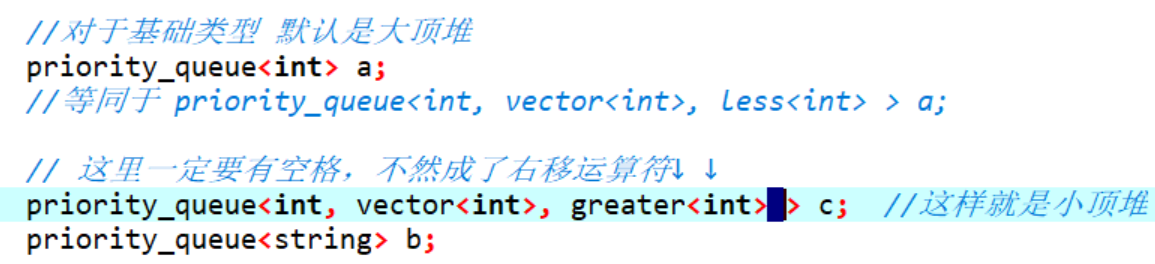 其中第一个参数是数据类型，第二个参数为容器类型。第三个参数为比较函数。
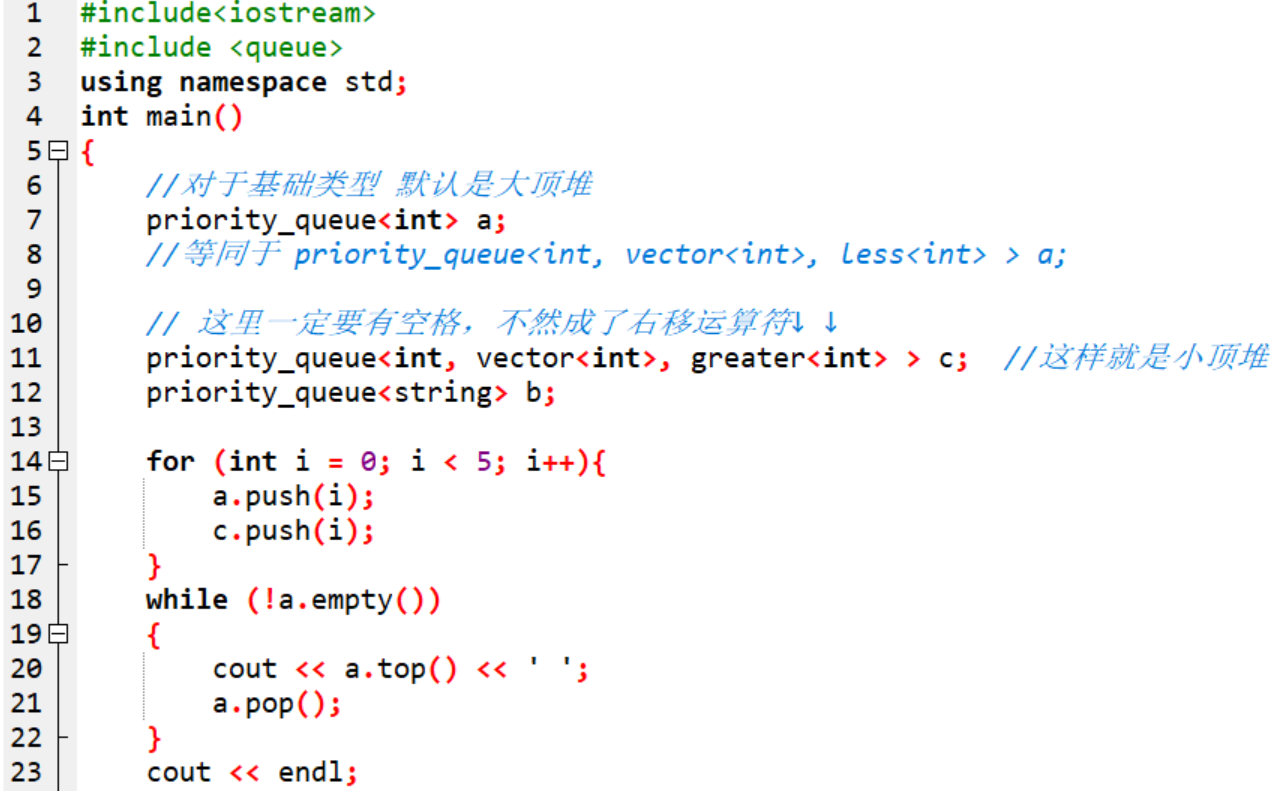 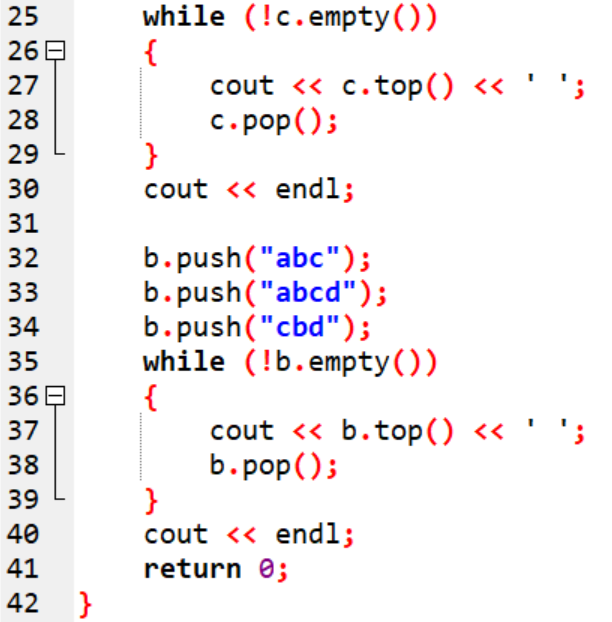 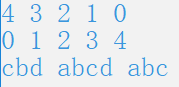 浙江财经大学信智学院 陈琰宏
11.2.1 优先队列用法
struct node
{
	int dis, num;
};
priority_queue<node>que;
bool operator<(const node &a, const node &b)
{
	return a.dis > b.dis;
}//按照dis从小到大排序
11.2.1 优先队列用法
struct node
{
    string name;
    int price;
    friend bool operator< (node a, node b)
    {
        return a.price < b.price; 
       // 相当于less,这是大顶堆，反之则是小顶堆，最大值优先
    }
} stu; //定义结构体变量

这样直接可以：
priority_queue<node > q;
11.2.1 优先队列用法
q.push(x) //将x加入队列中，即入队操作

q.pop() //出队操作(删除队列首元素)，只是出队，没有返回值

q.top() //返回第一个元素(队首元素)优先队列的队首用top

q.size() //返回栈队列中的元素个数

q.empty() //当队列为空时，返回 true
11.2.3 Vector介绍
在使用数组的时候，必须指定数组的长度，一旦配置了就不能改变了，通常我们的做法是尽量配置一个大的空间，以免不够用，这样做的缺点是比较浪费空间，预估空间不当会引起很多不便。 
	STL实现了一个Vector容器，该容器就是来改善数组的缺点。vector是一个动态空间，随着元素的加入，它的内部机制会自行扩充以容纳新元素。因此，vector的运用对于内存的合理利用与运用的灵活性有很大的帮助，再也不必因为害怕空间不足而一开始就配置一个大容量数组了，vector是用多少就分配多少。
11.2.3 Vector介绍
使用vector容器之前必须加上<vector>头文件：#include<vector>;
vector成员函数

c.push_back(elem)在尾部插入一个elem数据。

    vector<int> v;
    v.push_back(1);
c.pop_back()删除末尾的数据。

    vector<int> v;
    v.pop_back();
c.assign(beg,end)将[beg,end)一个左闭右开区间的数据赋值给c。
11.2.3 Vector介绍
clear() 清空当前的vector
max_size() 得到vector最大可以是多大
empty() 判断vector是否为空
size() 当前使用数据的大小

at 得到编号位置的数据
begin 得到数组头的指针
end 得到数组的最后一个单元+1的指针
front 得到数组头的引用
back 得到数组的最后一个单元的引用

capacity 当前vector分配的大小
resize 改变当前使用数据的大小，如果它比当前使用的大，者填充默认值
reserve 改变当前vecotr所分配空间的大小
erase 删除指针指向的数据项
11.2.4 [3333]: 迪杰斯特拉
如图，求最短路径。

输入
顶点数n 边数m
m条边的顶点和权值
某两个顶点
输出
顶点0到每个顶点的最短路径
样例输入
6 9
0 2 5
0 3 30
1 0 2
1 4 8
2 1 15
2 5 7
4 3 4
5 3 10
5 4 18
0 4
样例输出
28
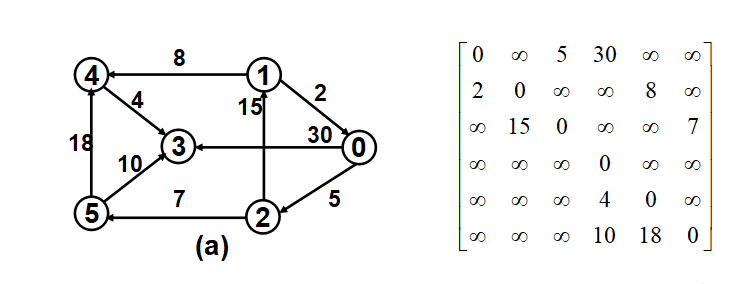 11.2.4.1 建立邻接表
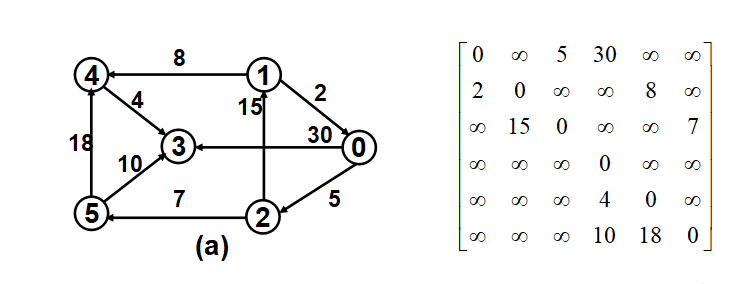 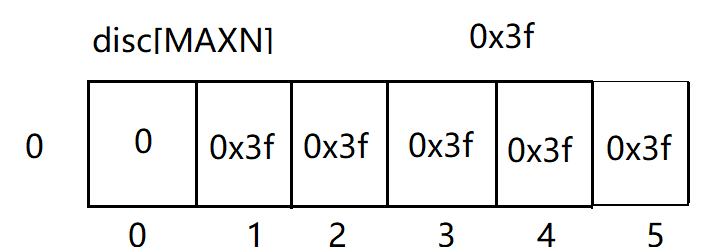 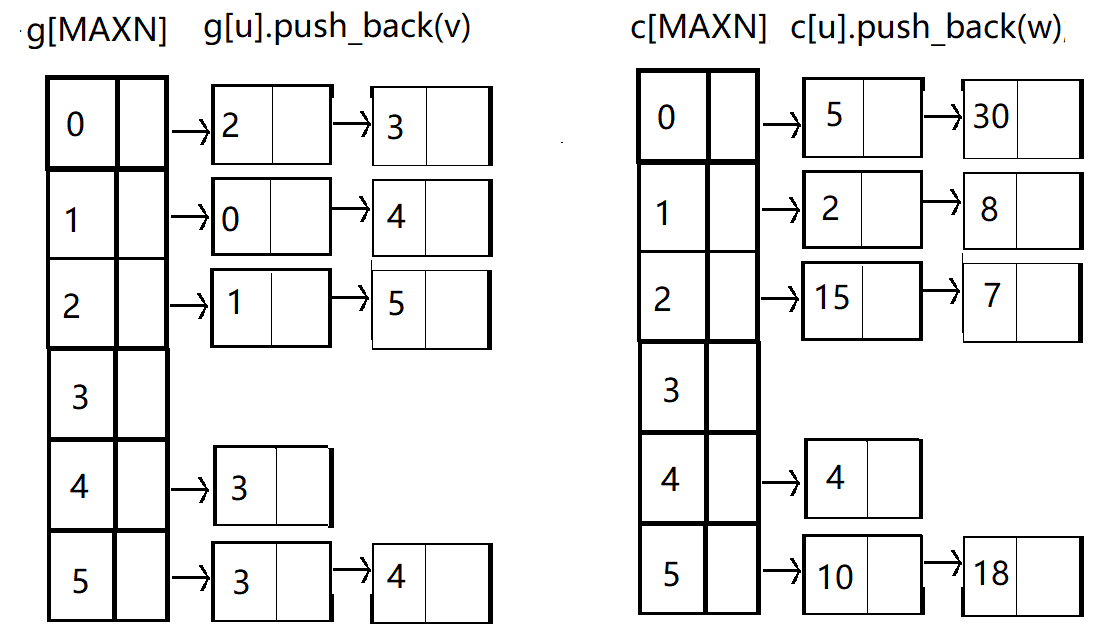 11.2.4.2 建立优先队列
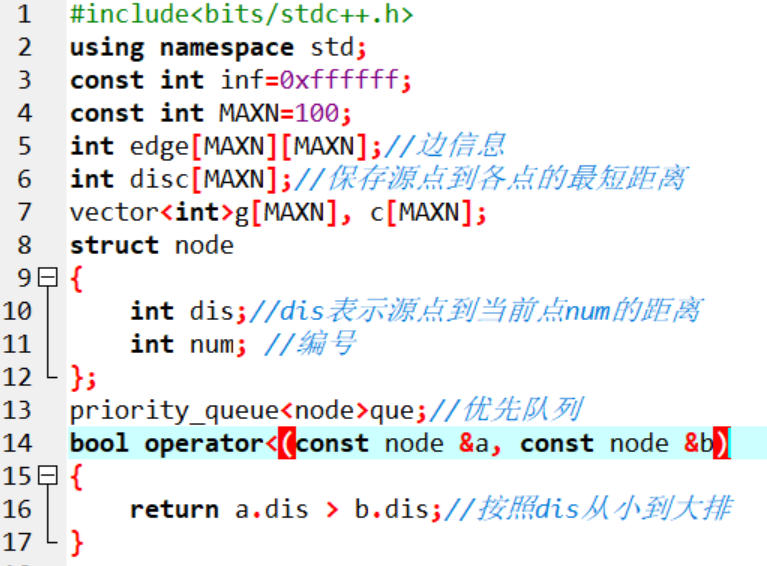 11.2.4.2 建立优先队列
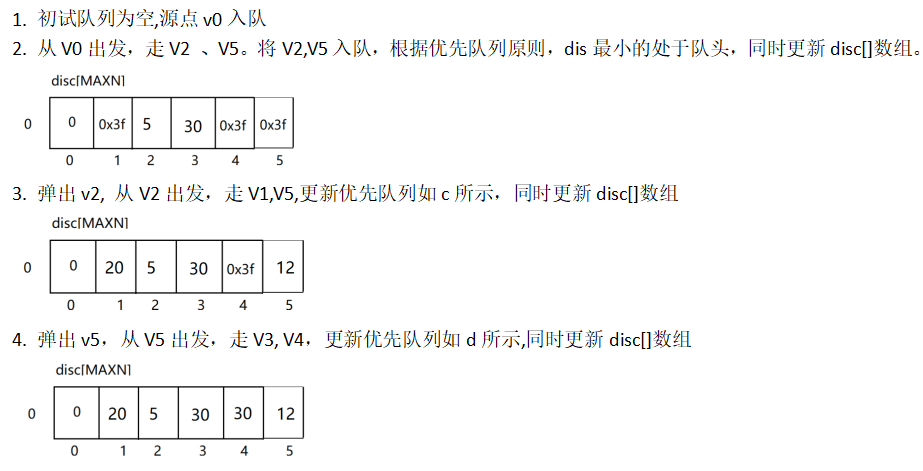 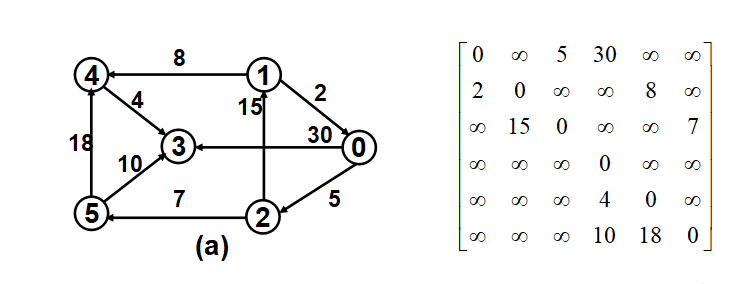 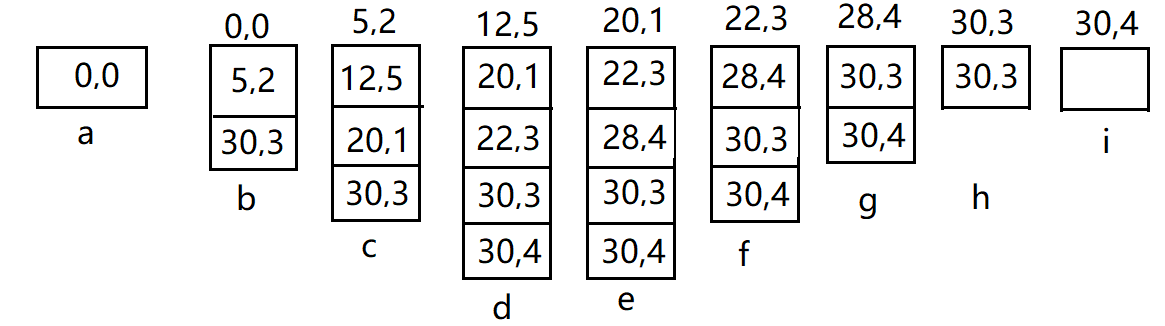 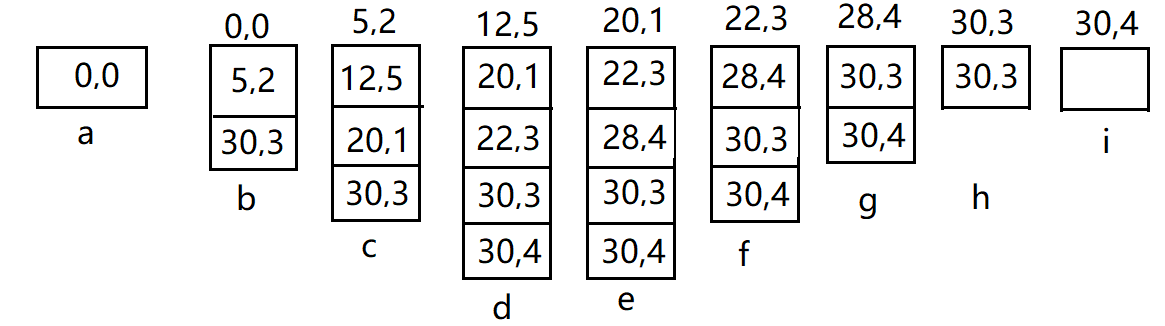 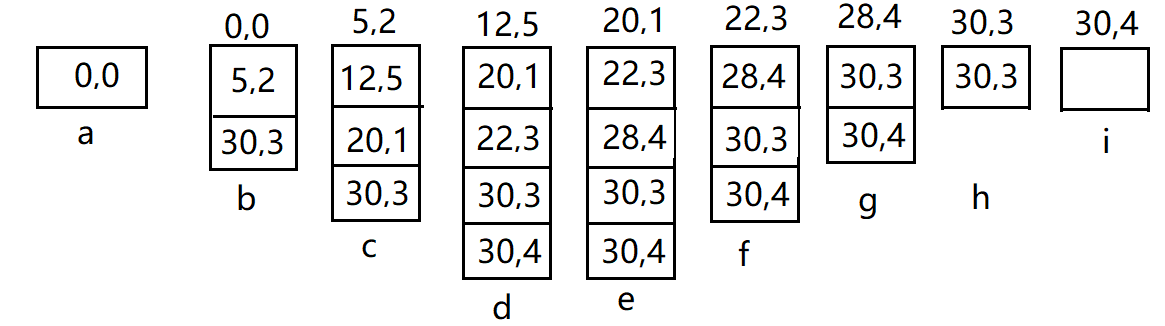 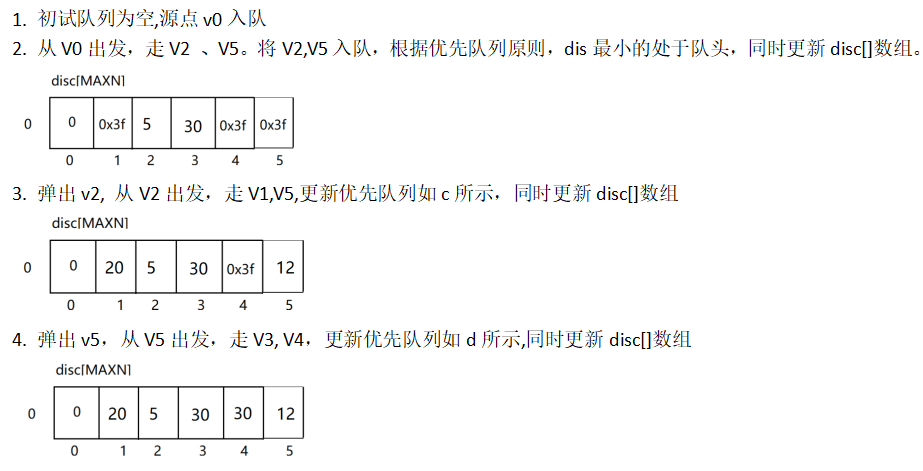 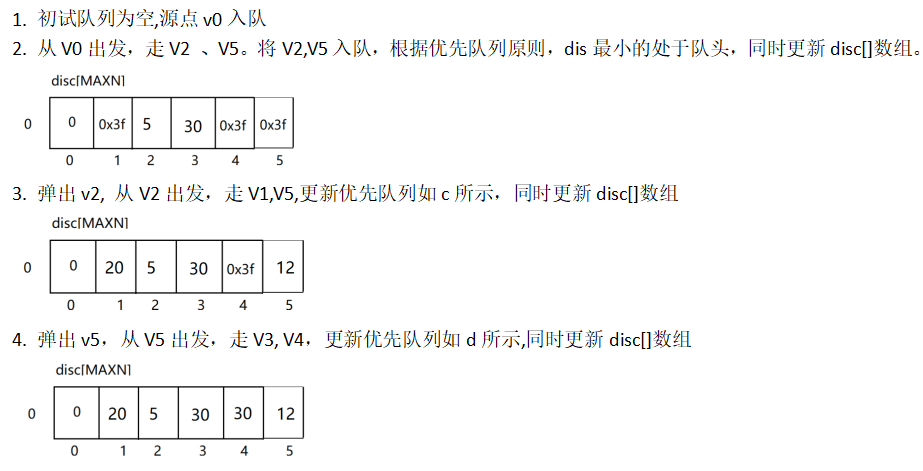 11.2.4.2 建立优先队列
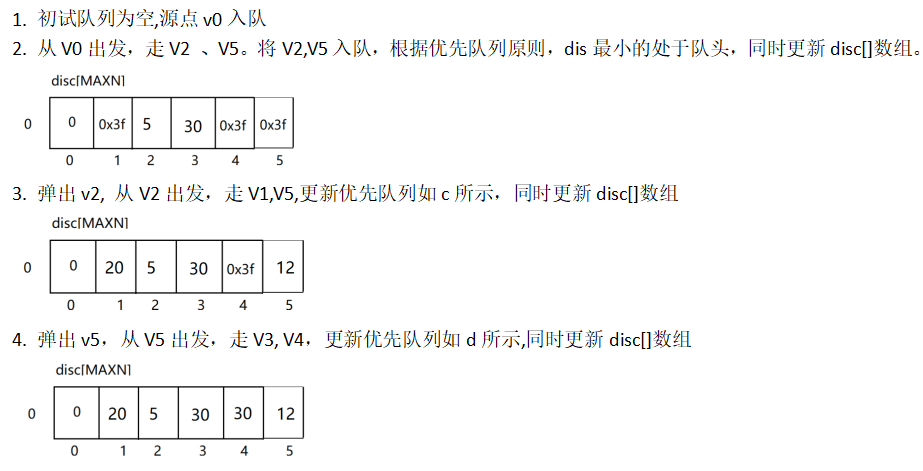 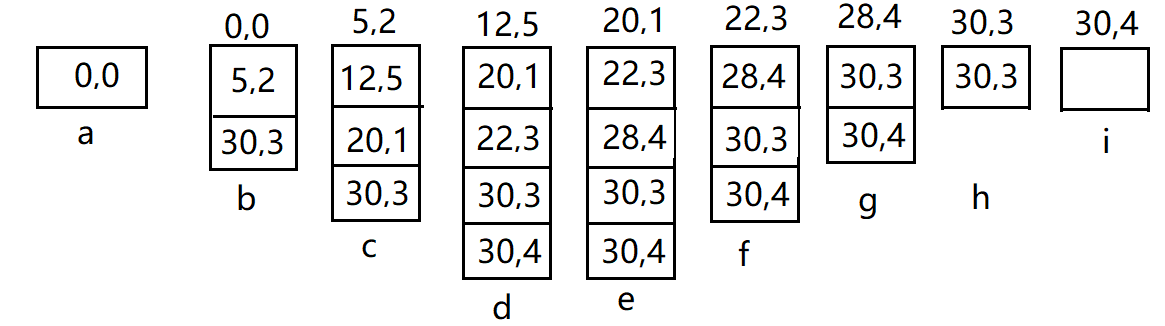 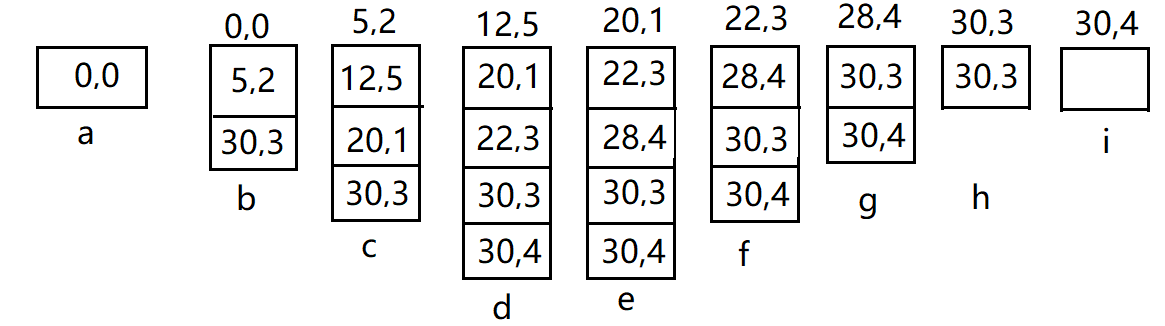 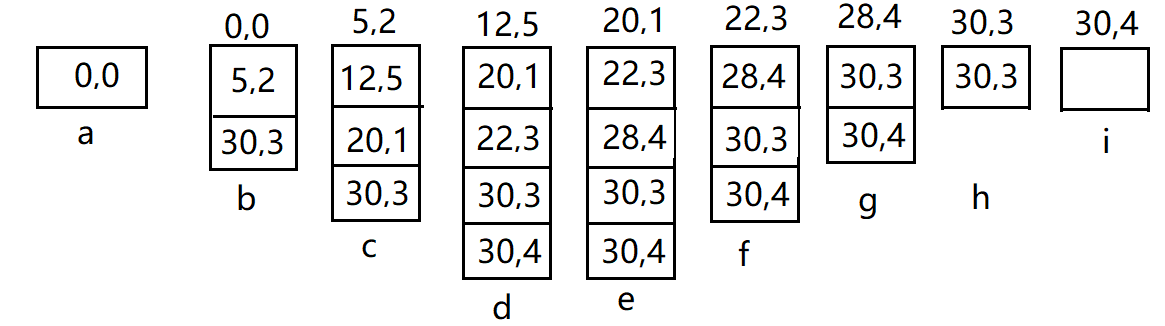 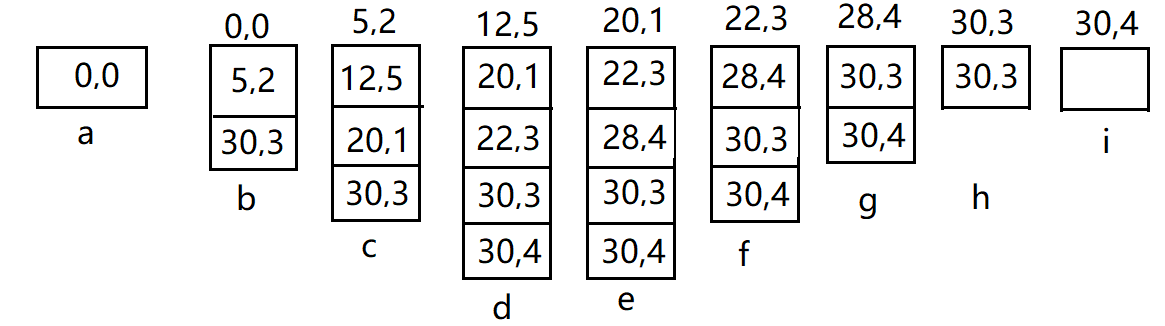 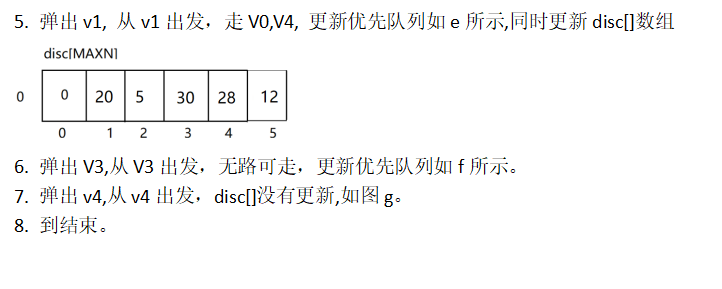 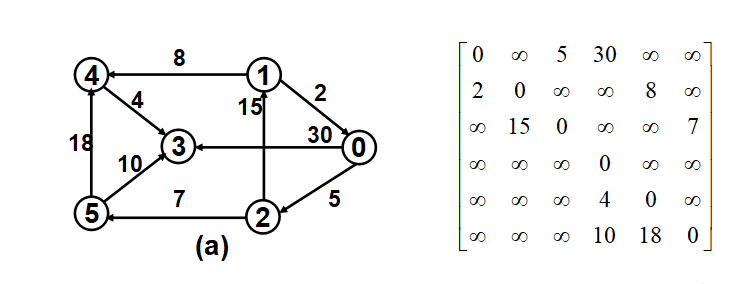 11.2.4.2 建立优先队列
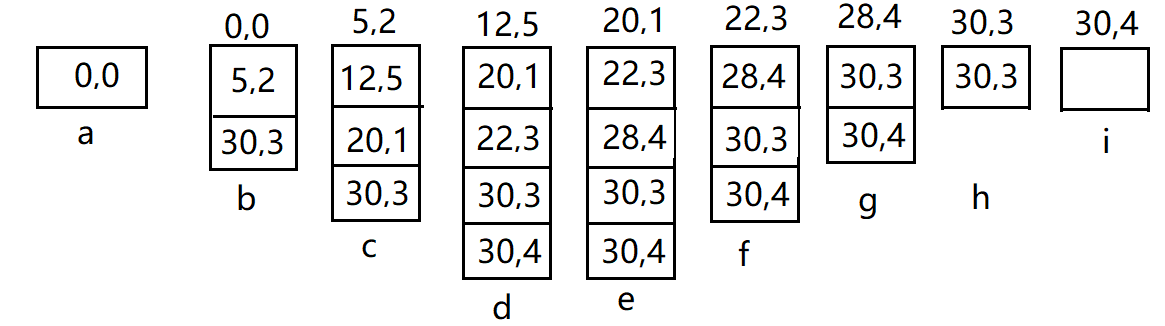 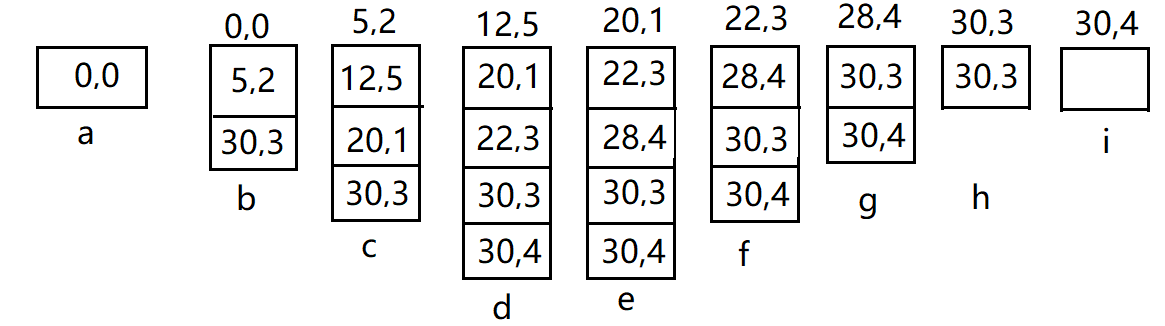 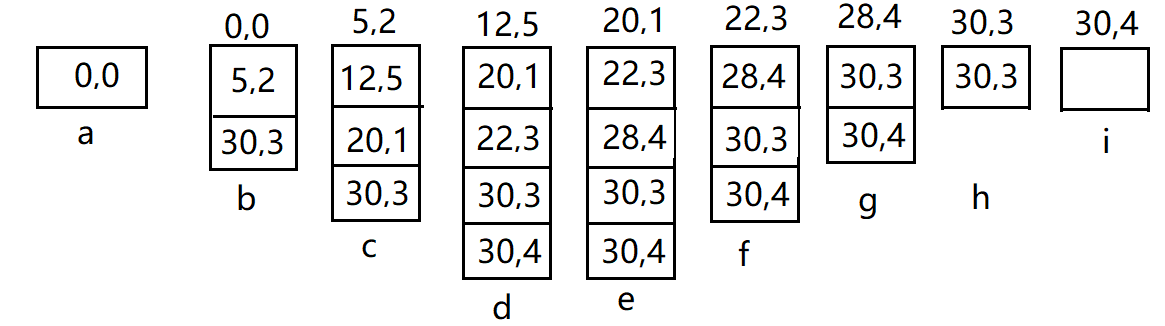 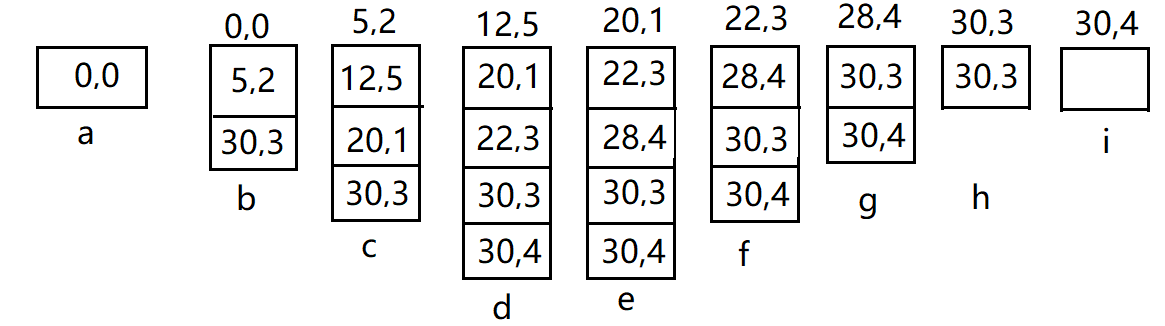 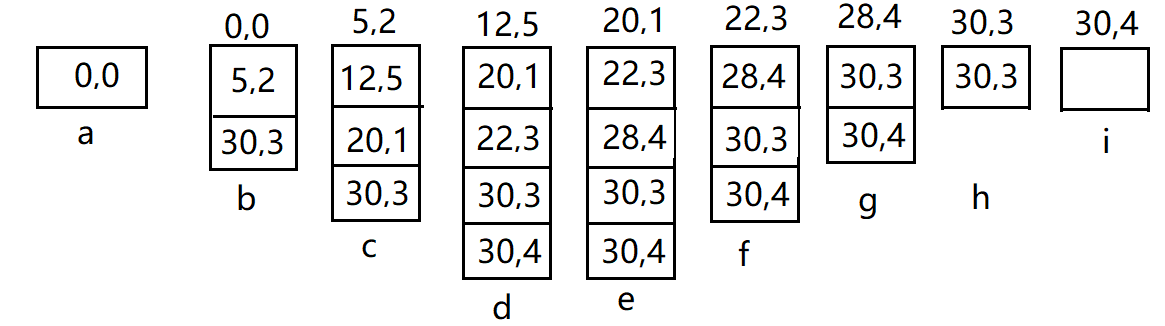 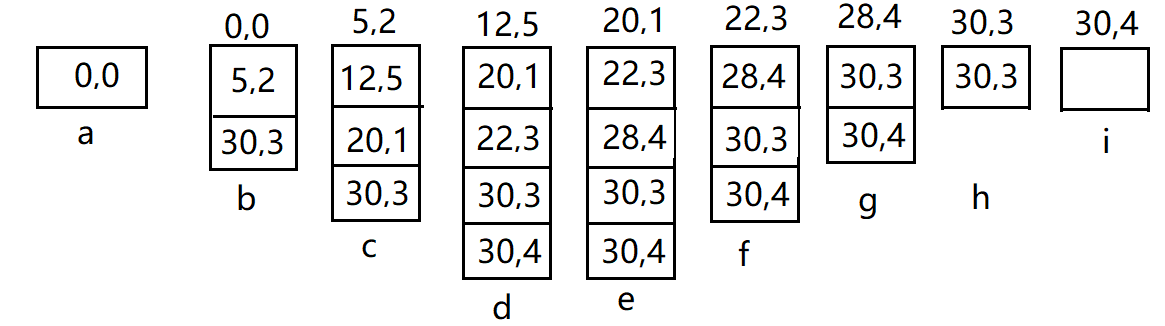 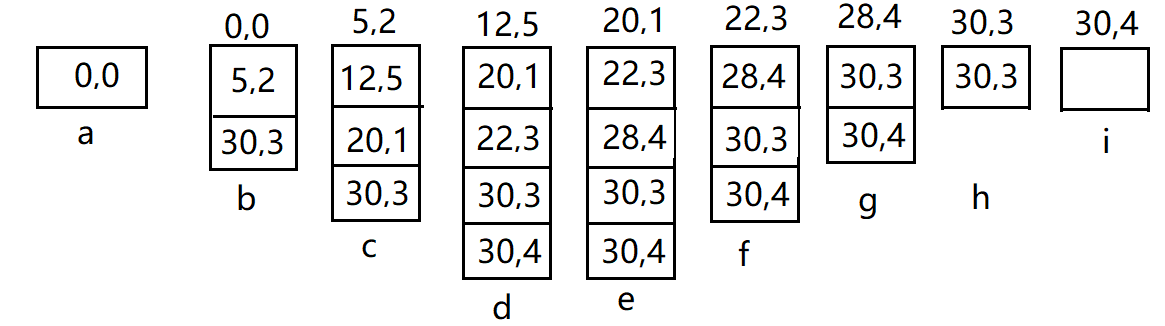 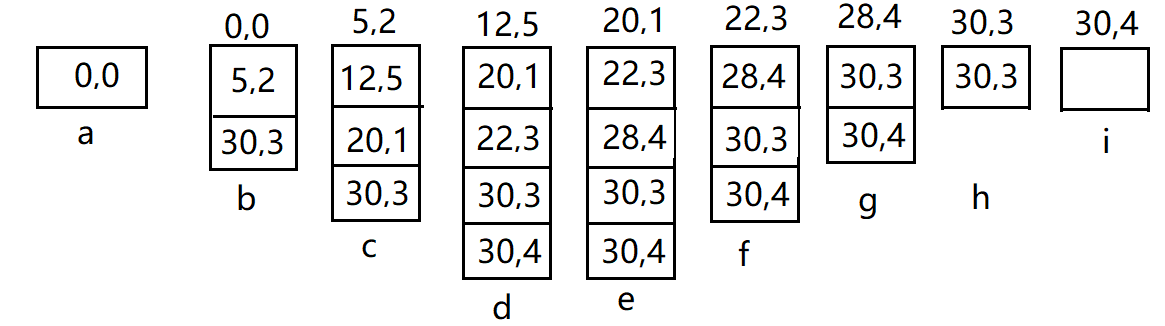 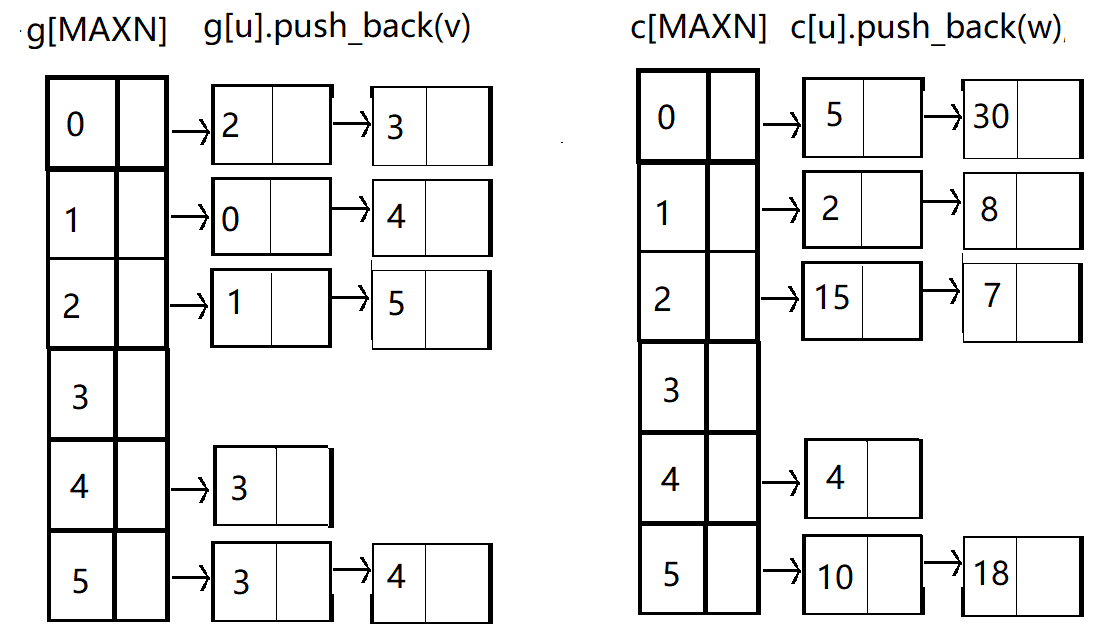 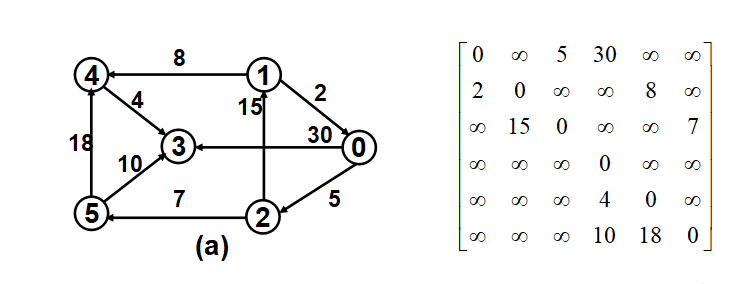 11.2.4.3 代码
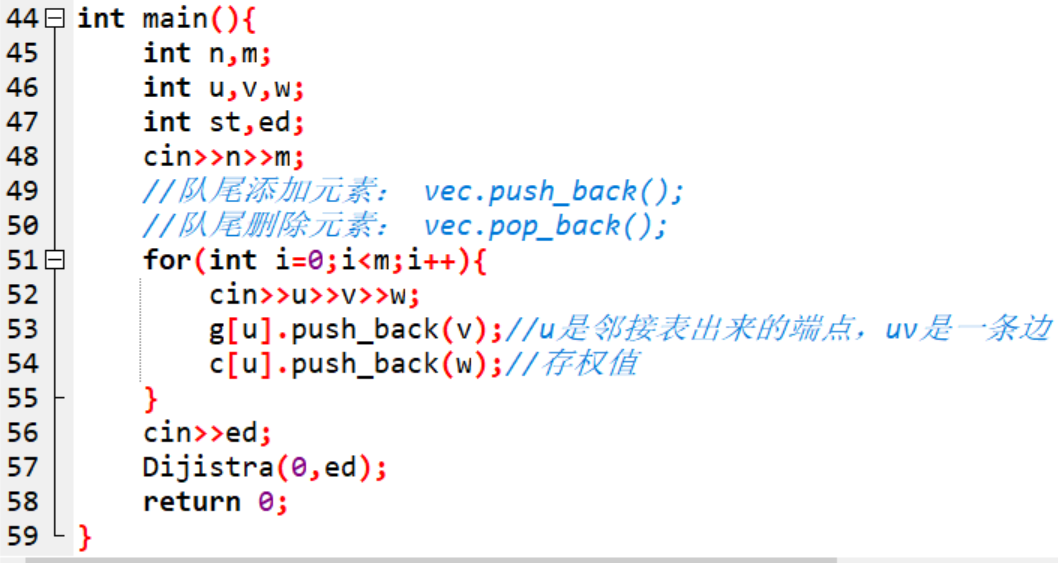 11.2.4.3 代码
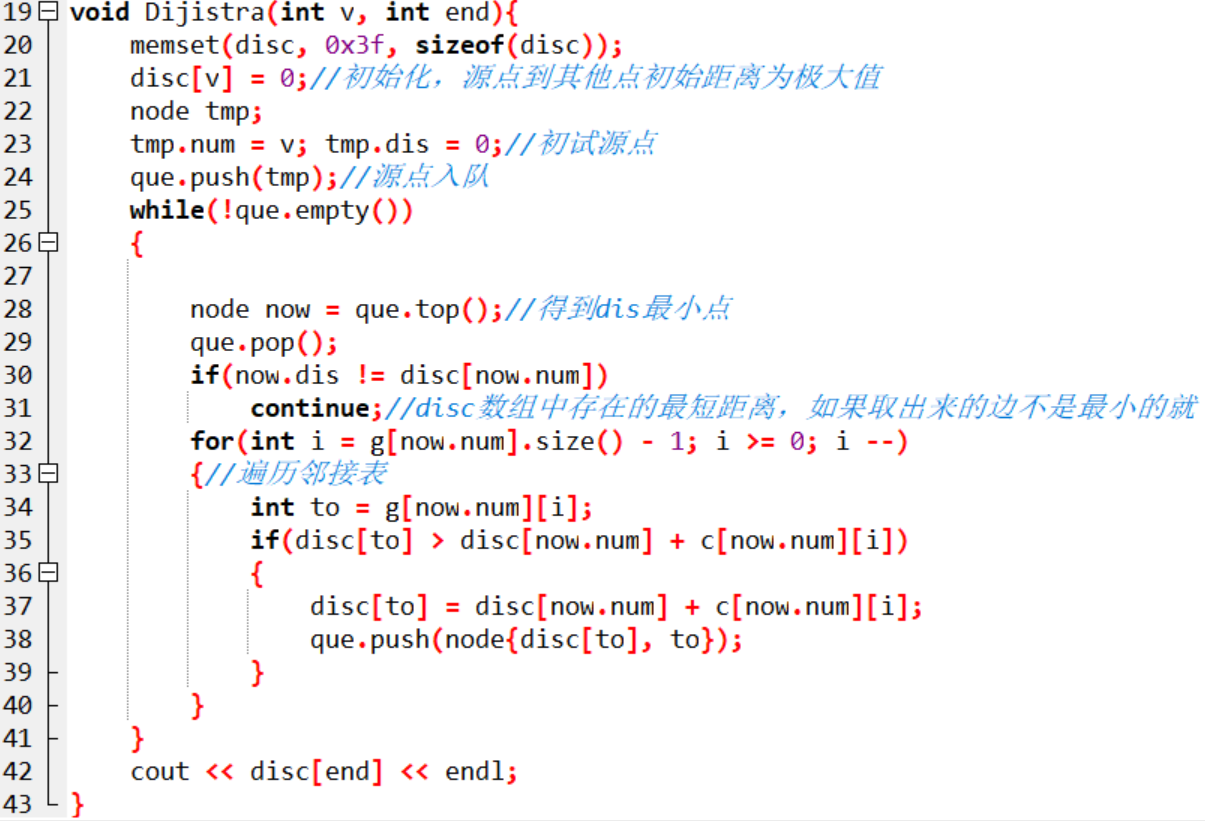 11.2.4.3 代码
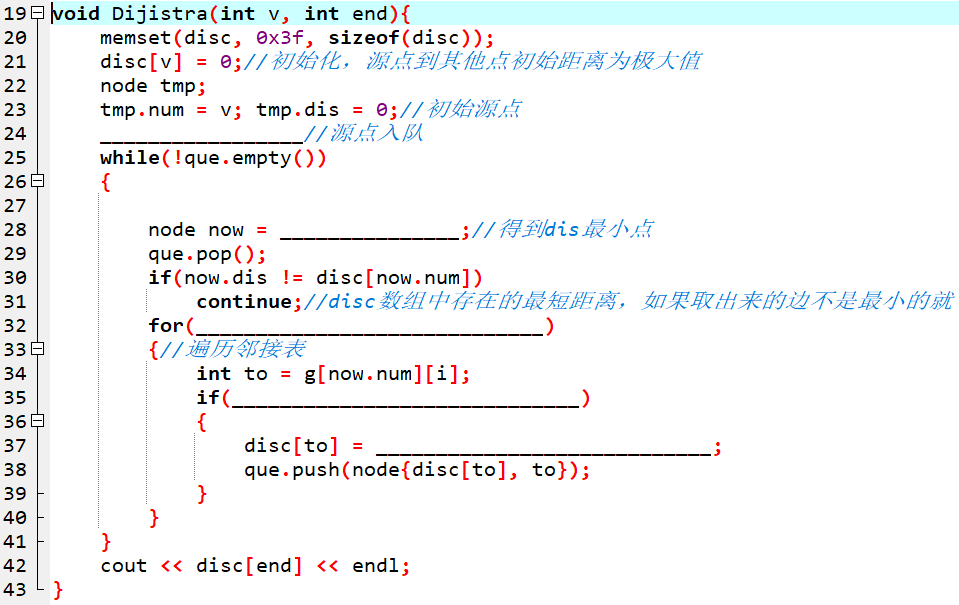 11.3 [2901]:香甜的黄油
农夫John发现做出全威斯康辛州最甜的黄油的方法：糖。把糖放在一片牧场上，他知道N（1≤N≤500）只奶牛会过来舔它，这样就能做出能卖好价钱的超甜黄油。当然，他将付出额外的费用在奶牛上。
    农夫John很狡猾。像以前的巴甫洛夫，他知道他可以训练这些奶牛，让它们在听到铃声时去一个特定的牧场。他打算将糖放在那里然后下午发出铃声，以至他可以在晚上挤奶。
     农夫John知道每只奶牛都在各自喜欢的牧场（一个牧场不一定只有一头牛）。给出各头牛在的牧场和牧场间的路线，找出使所有牛到达的路程和最短的牧场（他将把糖放在那）。
11.3 [2901]:香甜的黄油
输入
第一行: 三个数：奶牛数N，牧场数P（2≤P≤800），牧场间道路数C(1≤C≤1450)。
第二行到第N+1行: 1到N头奶牛所在的牧场号。第N+2行到第N+C+1行：每行有三个数：相连的牧场A、B，两牧场间距（1≤D≤255），当然，连接是双向的。

输出
一行 输出奶牛必须行走的最小的距离和。
样例输入
3 4 5
2
3
4
1 2 1
1 3 5
2 3 7
2 4 3
3 4 5
样例输出
8
分析：这是一道最短路的升级应用，根据题意， 我们需要找到一个距离所有牛最短的牧场。那么只需要枚举所有牧场为起点，求此时所有其他牧场到它的最短路之和即可。然后输出所有牧场中最短距离即为答案。
     但节点数达到800，显然n^3的会超时，那么只能考虑优化，可以采用优先队+dijistra或者SPFA。
点的个数p = 800，边的个数1500
朴素版Dijkstra 复杂度是O(n3)
O(n3) n3=5.12∗108
堆优化版dijkstra 复杂度是O(nmlogn)
nmlogn=1.2∗107
spfa 复杂度是O(nm)
O(nm) 平均是2到3倍即 3∗nm=3.9∗106
浙江财经大学信智学院 陈琰宏
方法一：vector+优先队列
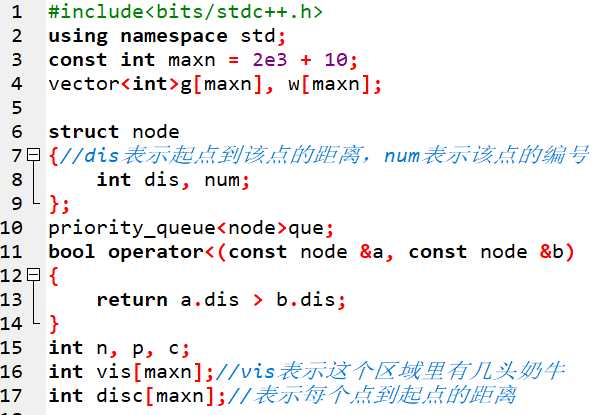 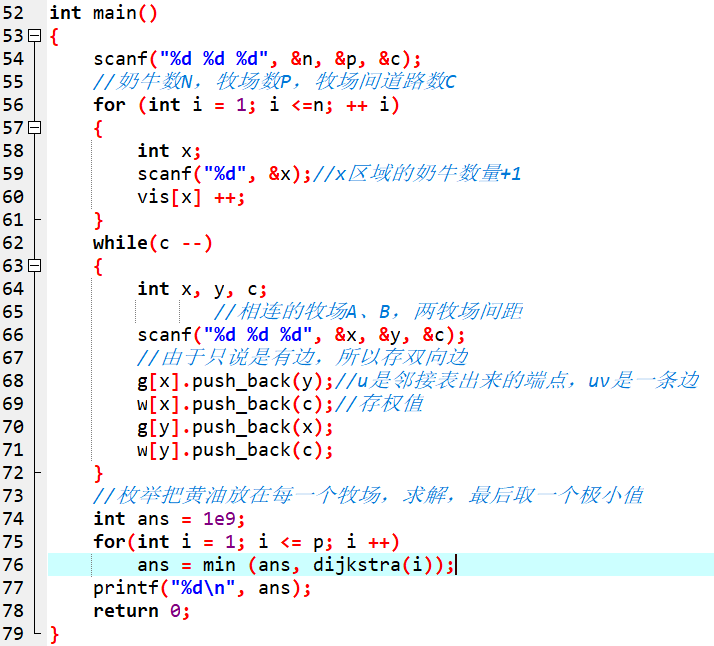 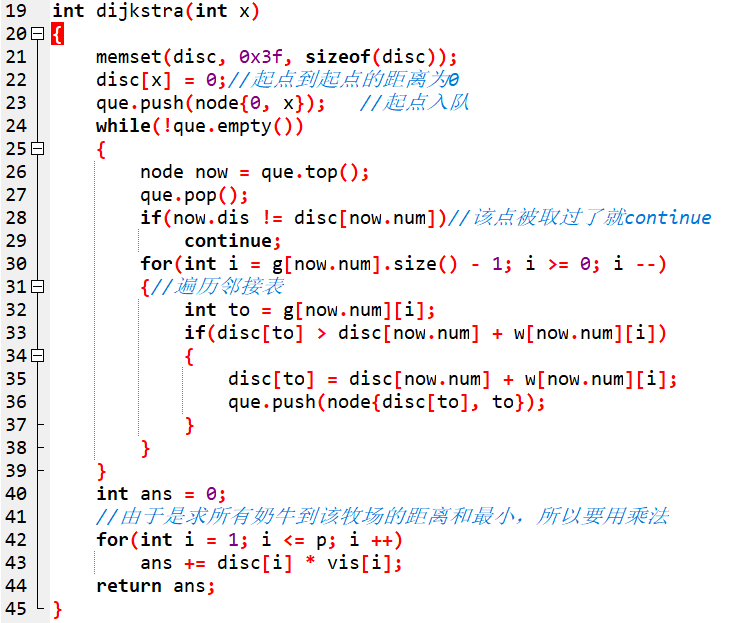 方法二：链式前向星+优先队列
前向星是以存储边的方式来存储图，先将边读入并存储在连续的数组中，然后按照边的起点进行排序，这样数组中起点相等的边就能够在数组中进行连续访问了。它的优点是实现简单，容易理解，缺点是需要在所有边都读入完毕的情况下对所有边进行一次排序，带来了时间开销。
 
链式前向星和邻接表类似，也是链式结构和线性结构的结合，每个结点i都有一个链表，链表的所有数据是从i出发的所有边的集合（对比邻接表存的是顶点集合），边的表示为一个四元组(u, v, w, next)，其中(u, v)代表该条边的有向顶点对，w代表边上的权值，next指向下一条边。
      具体的，我们需要一个边的结构体数组 edge[MAXM]，MAXM表示边的总数，所有边都存储在这个结构体数组中，并且用head[i]来指向 i 结点的第一条边。
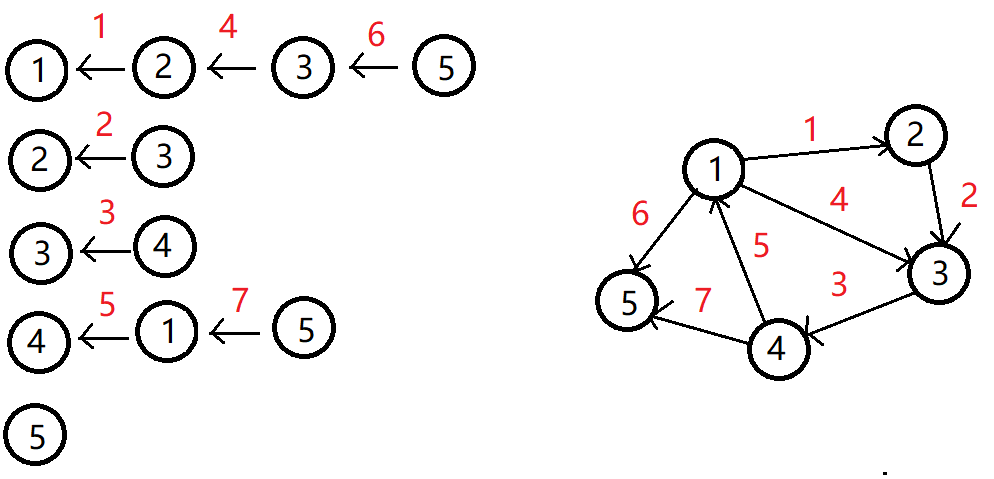 我们先对上面的7条边进行编号第一条边是1以此类推编号[1~7]，
然后我们要知道两个变量的含义：
Next，表示与这个边起点相同的上一条边的编号。
head[ i ]数组，表示以 i 为起点的最后一条边的编号。
 head数组一般初始化为-1，
进一步理解，画出过程图
浙江财经大学信智学院 陈琰宏
读入第一条边
浙江财经大学信智学院 陈琰宏
读入第二条边
浙江财经大学信智学院 陈琰宏
读入第三条边
浙江财经大学信智学院 陈琰宏
读入第四条边
浙江财经大学信智学院 陈琰宏
读入第四条边
浙江财经大学信智学院 陈琰宏
读入第五条边
浙江财经大学信智学院 陈琰宏
浙江财经大学信智学院 陈琰宏
void add_edge(int u, int v, int w)//加边，u起点，v终点，w边权
{
    edge[cnt].to = v; //终点
    edge[cnt].w = w; //权值
    edge[cnt].next = head[u];
		//以u为起点上一条边的编号，
		//也就是与这个边起点相同的上一条边的编号
    head[u] = cnt++;//更新以u为起点上一条边的编号
}
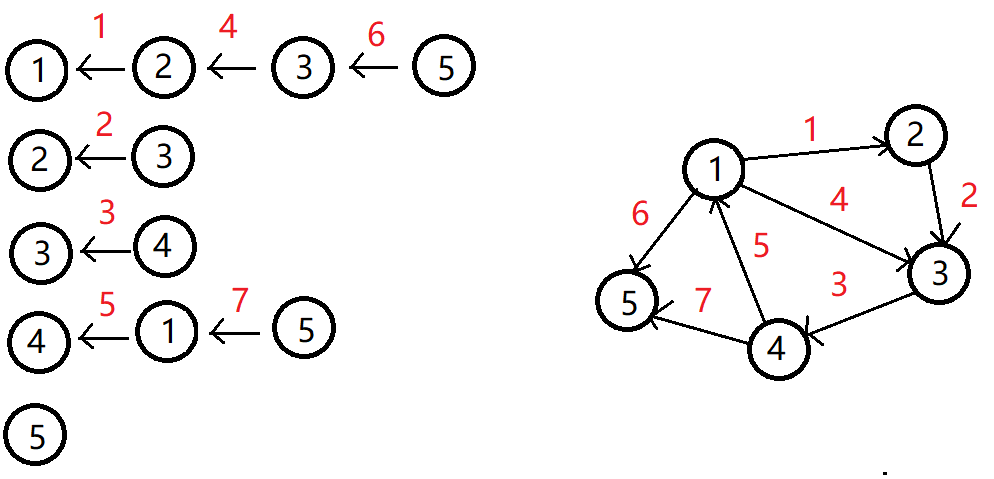 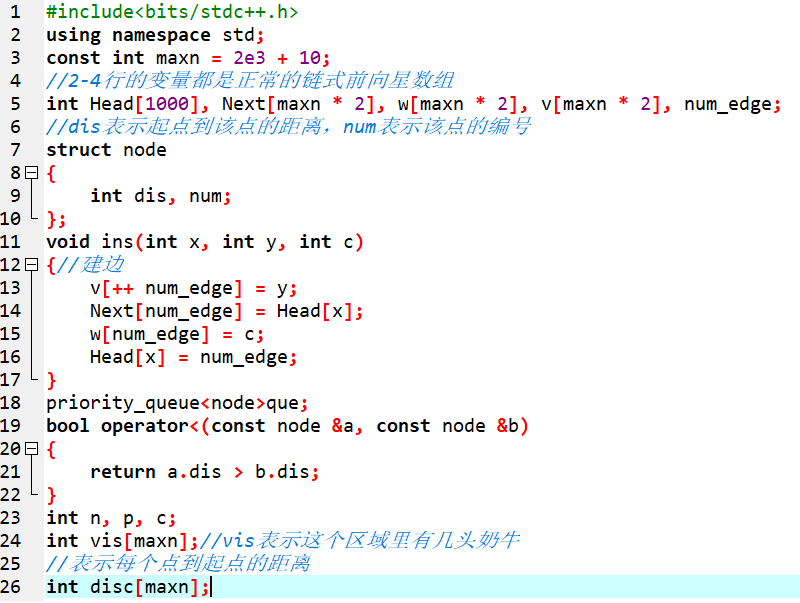 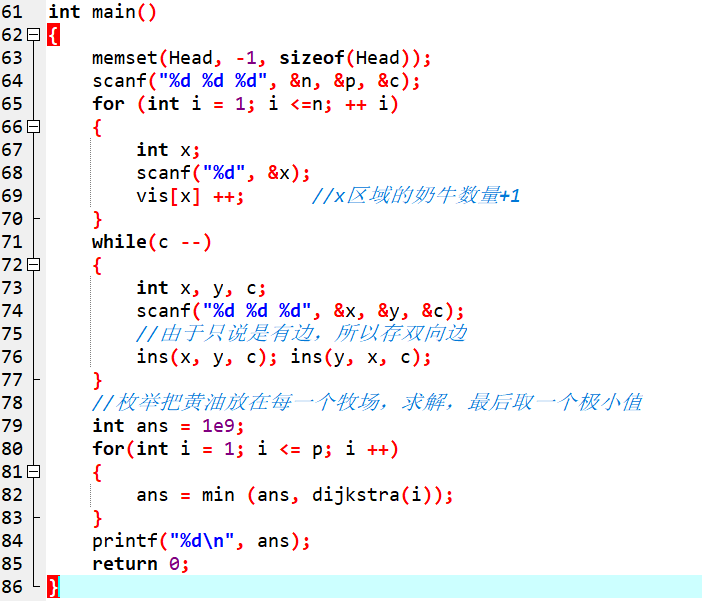 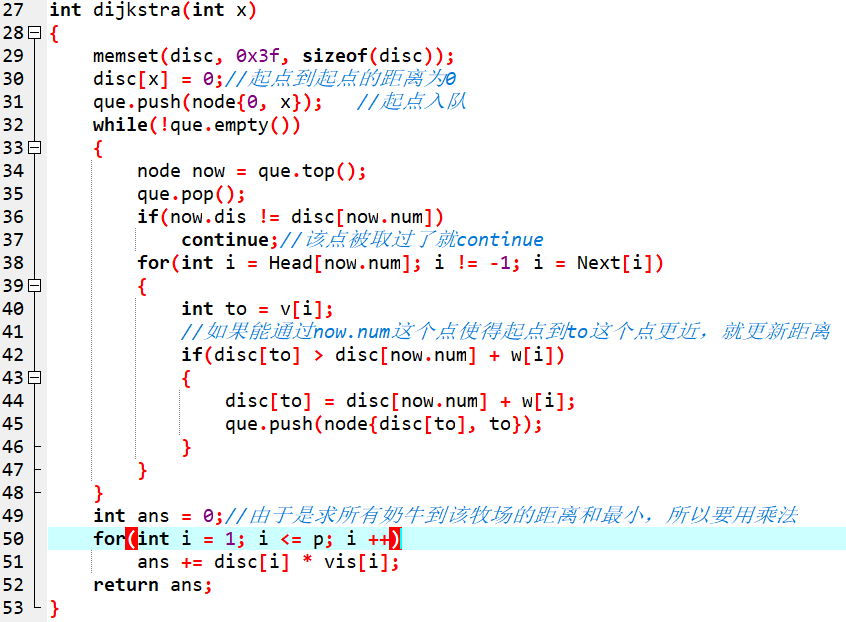 小结
Dijkstra求最短路径的算法是一种基于贪心策略的算法。每次新扩展一个路程最短的点，更新与其相邻的点的路程。当所有边权都为正时，由于不会存在一个路程更短的没扩展过的点，所以这个点的路程永远不会再被改变，因而保证了算法的正确性。不过根据这个原理，用本算法求最短路径的图是不能有负权边的，因为扩展到负权边的时候会产生更
短的路程，有可能就破坏了已经更新的点路程不会改变的性质。
浙江财经大学信智学院 陈琰宏
[2892] 最短路径问题
平面上有n个点（n≤100），每个点的坐标均在-10000~10000之间。其中的一些点之间有连线。若有连线，则表示可从一个点到达另一个点，即两点间有通路，通路的距离为两点间的直线距离。现在的任务是找出从一点到另一点之间的最短路径。

输入
共n+m+3行，其中:
第1行为整数n。第2行到第n+1行（共n行） ，每行两个整数x和y，描述了一个点的坐标。第n+2行为一个整数m，表示图中连线的个数。
此后的m 行，每行描述一条连线，由两个整数i和j组成，表示第i个点和第j个点之间有连线。
最后一行：两个整数s和t，分别表示源点和目标点。
输出
一行，一个实数（保留两位小数），表示从s到t的最短路径长度。
浙江财经大学信智学院 陈琰宏
样例输入
5 
0 0
2 0
2 2
0 2
3 1
5 
1 2
1 3
1 4
2 5
3 5
1 5
样例输出
3.41
浙江财经大学信智学院 陈琰宏
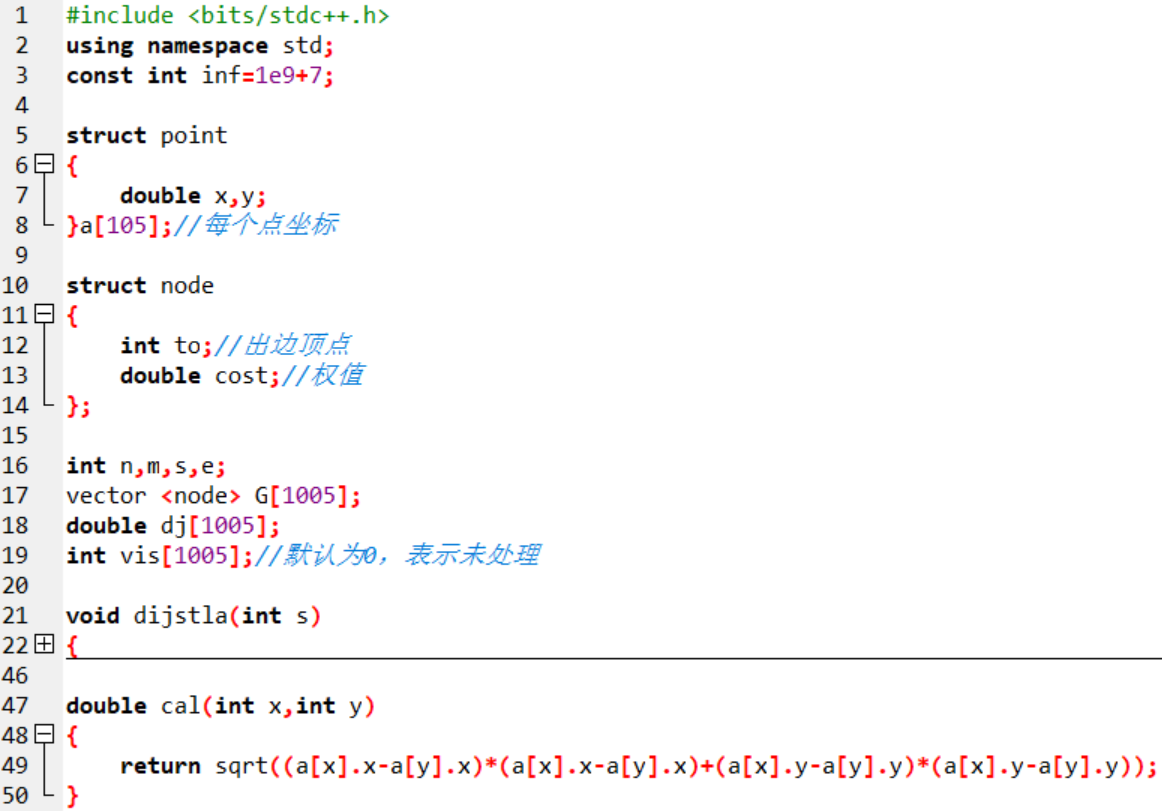 浙江财经大学信智学院 陈琰宏
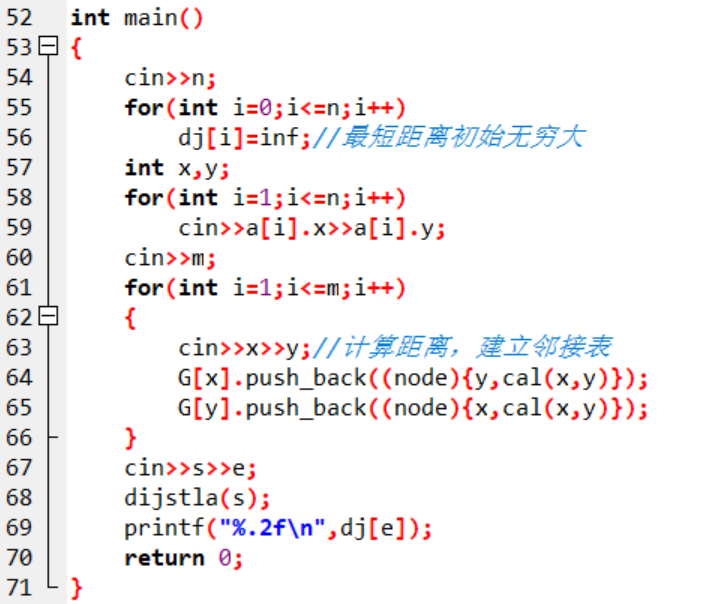 浙江财经大学信智学院 陈琰宏
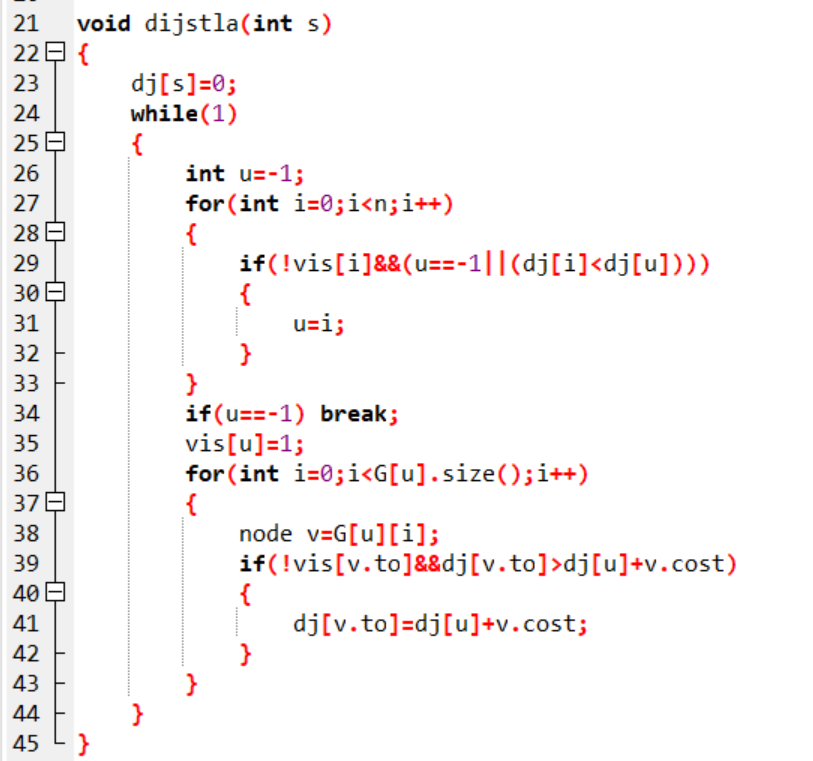 浙江财经大学信智学院 陈琰宏
今天的课程结束啦……
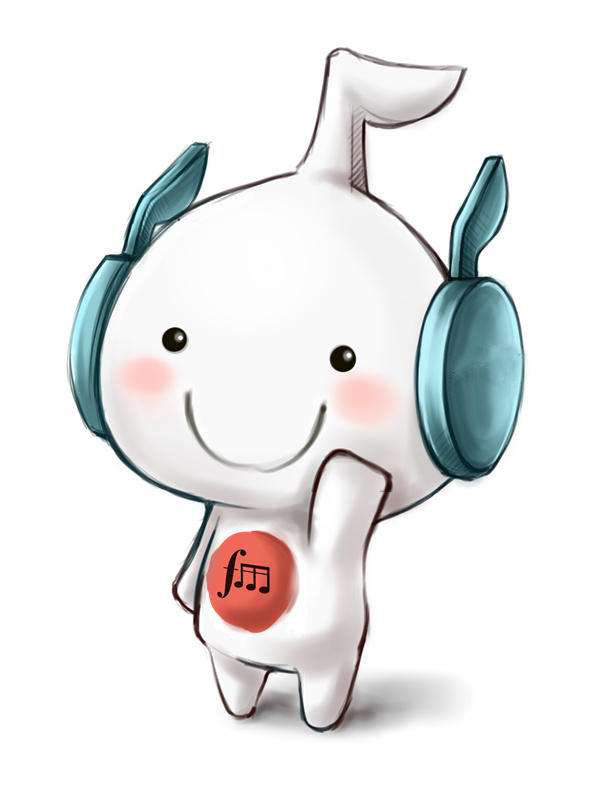 下课了…
同学们再见！
浙江财经大学信智学院 陈琰宏